«Атаманская поселенческая библиотека»приветствует Вас!
«Библиотека приглашает…»



(из архива)
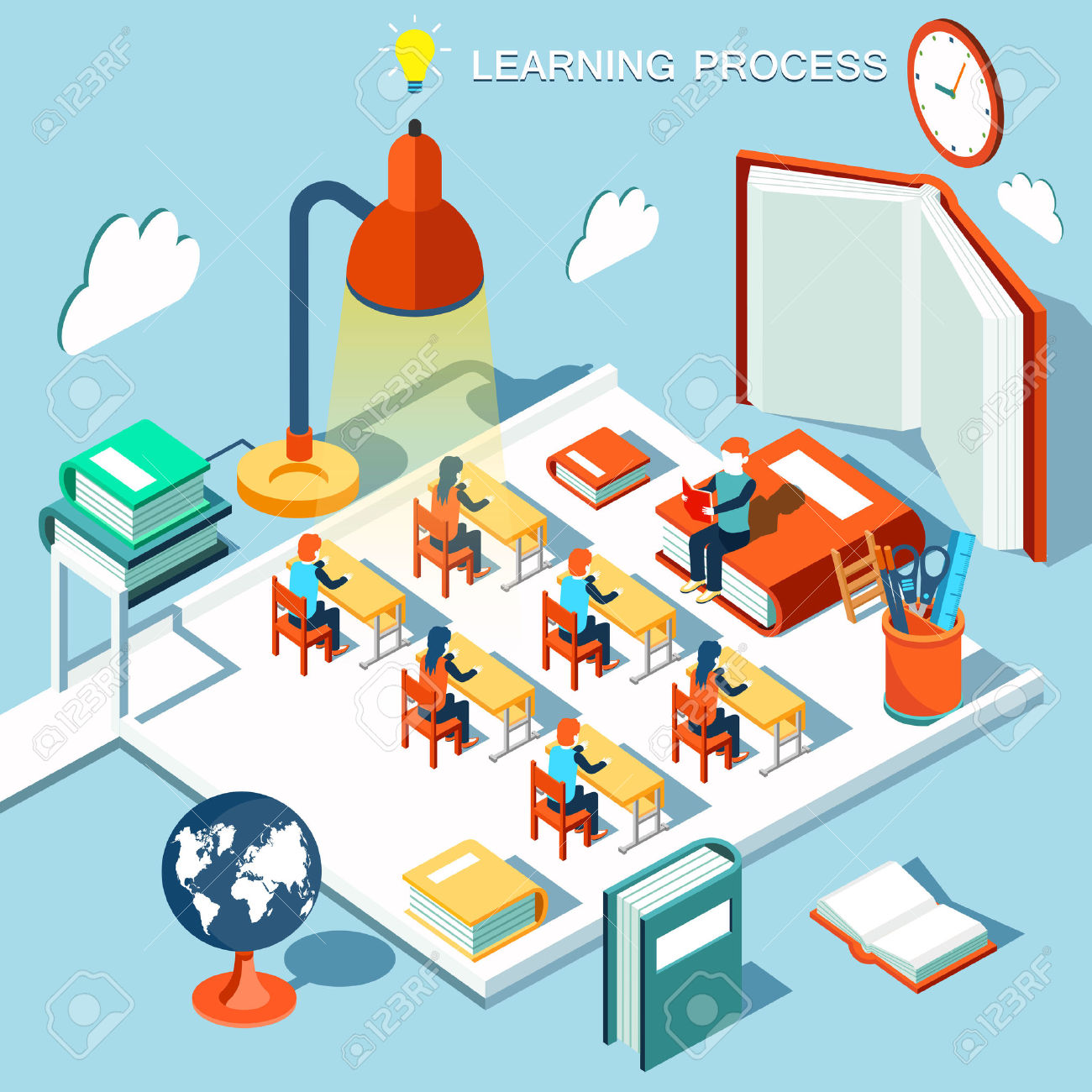 Рисунок на асфальте«Страна детства»
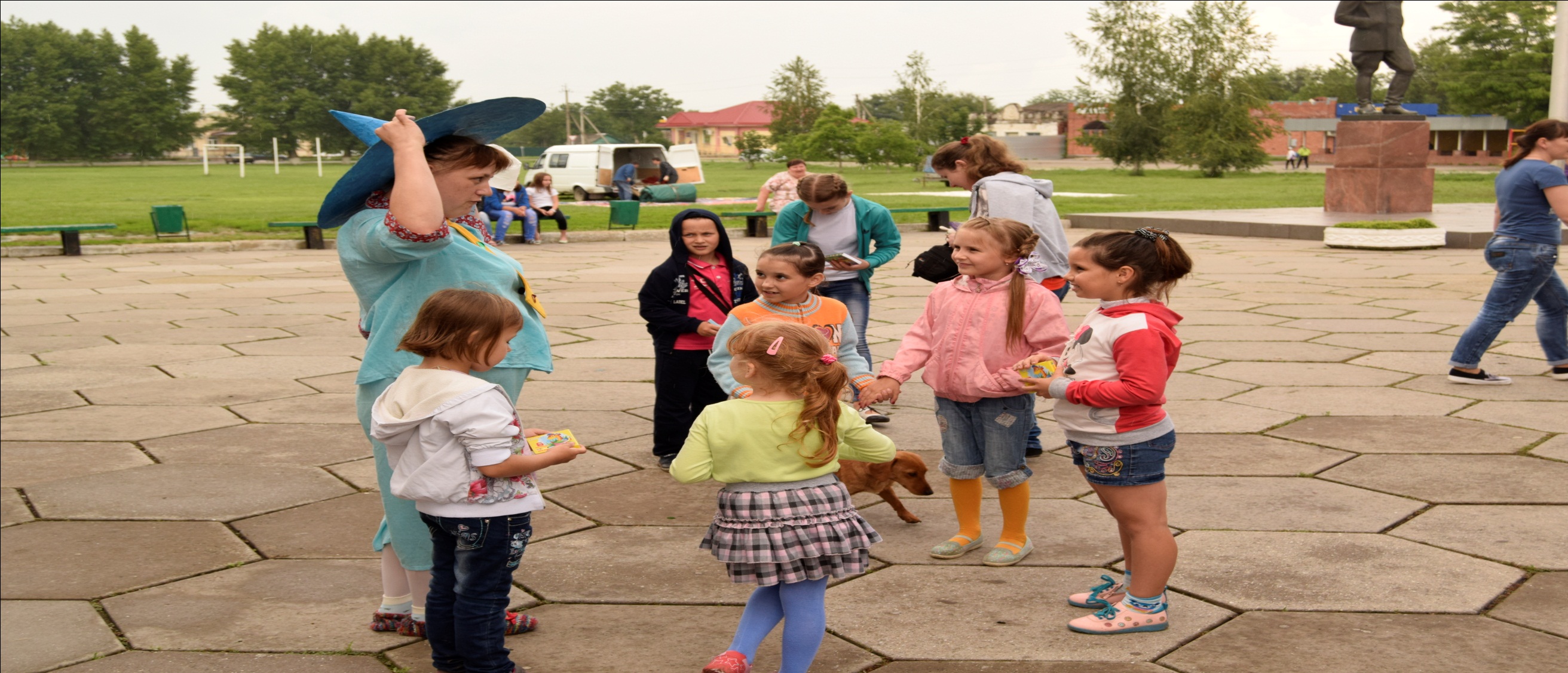 «Экология природы-экология души»
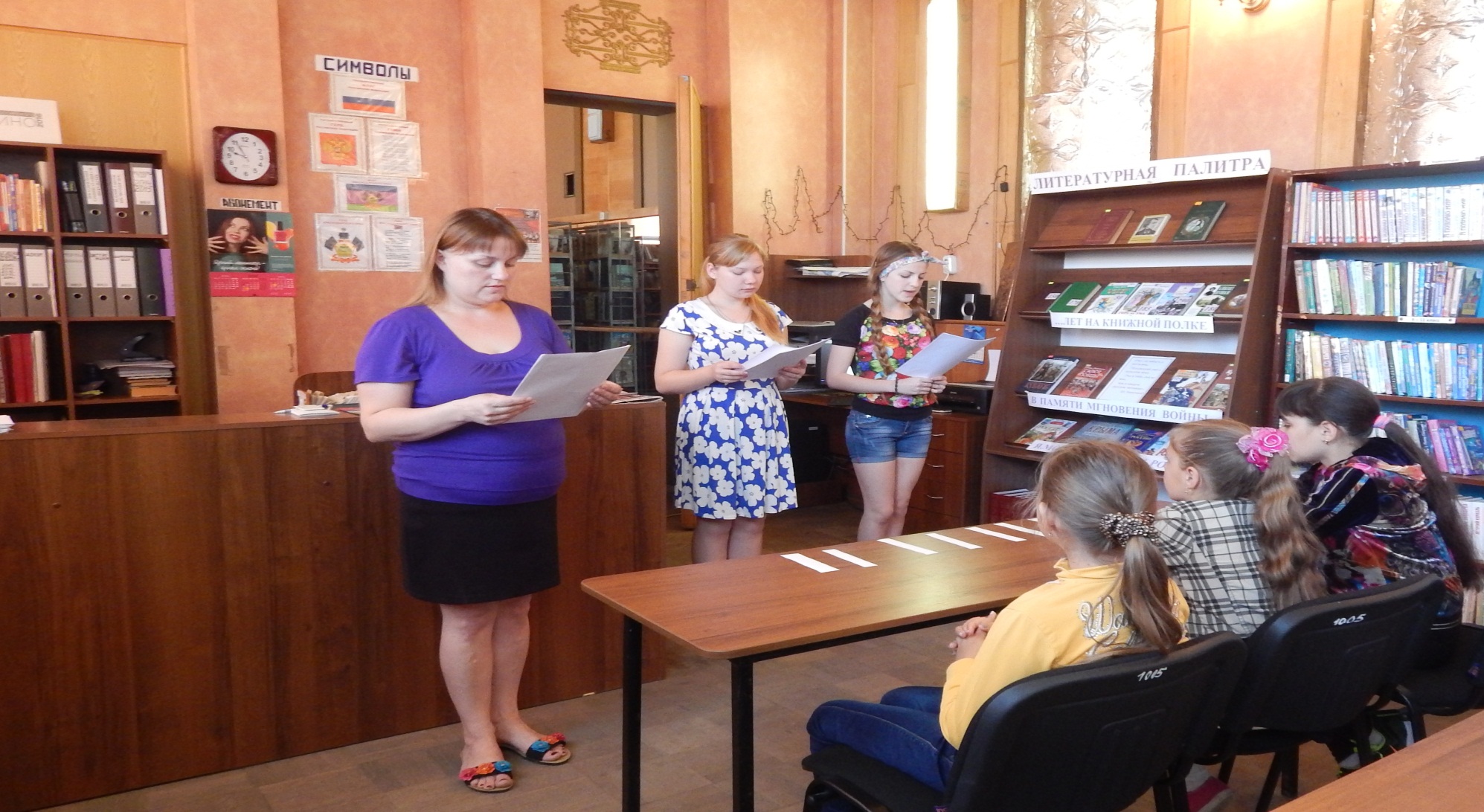 «Волшебная страна-Лукоморье»
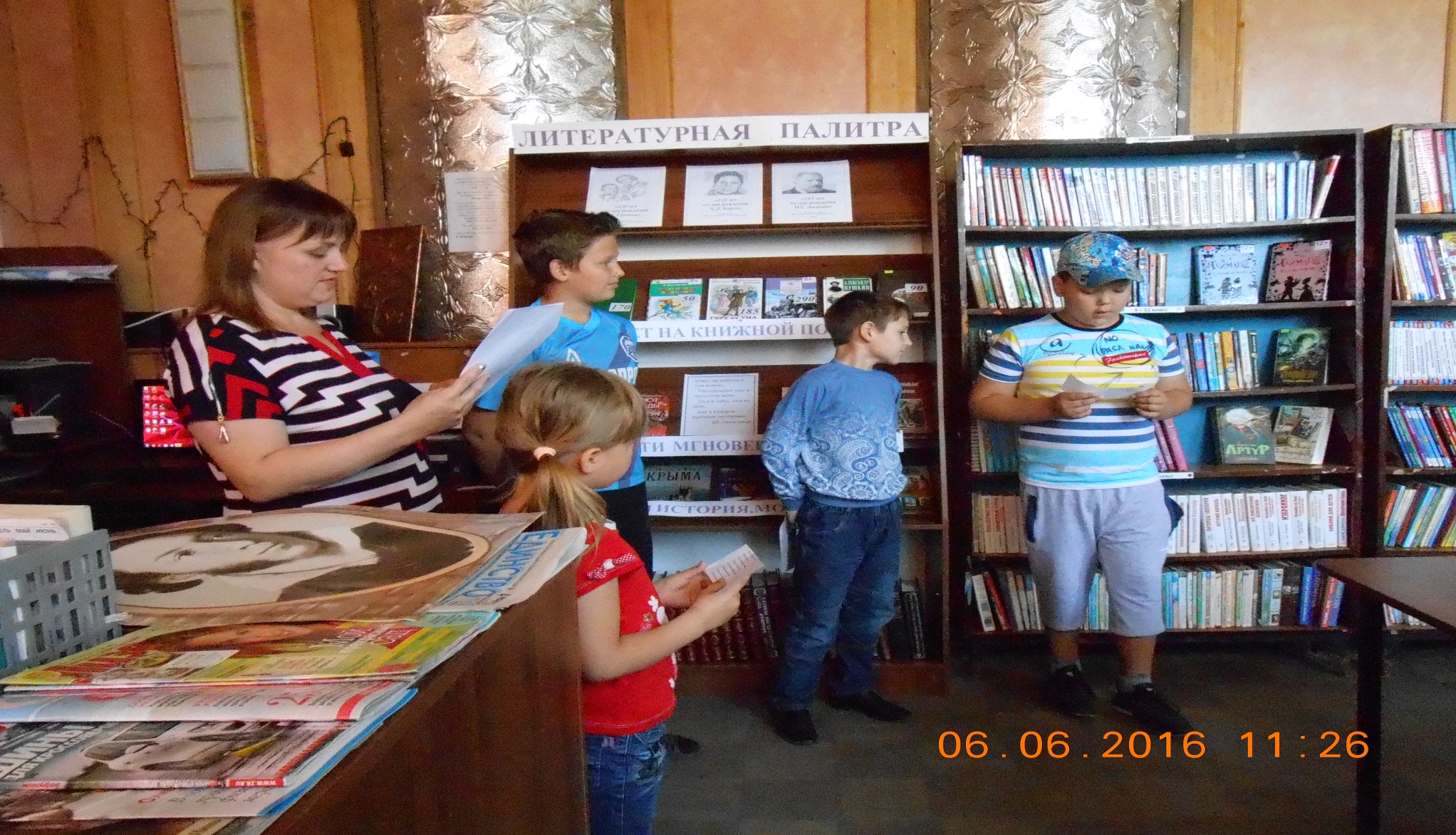 «Экскурсия в библиотеку»
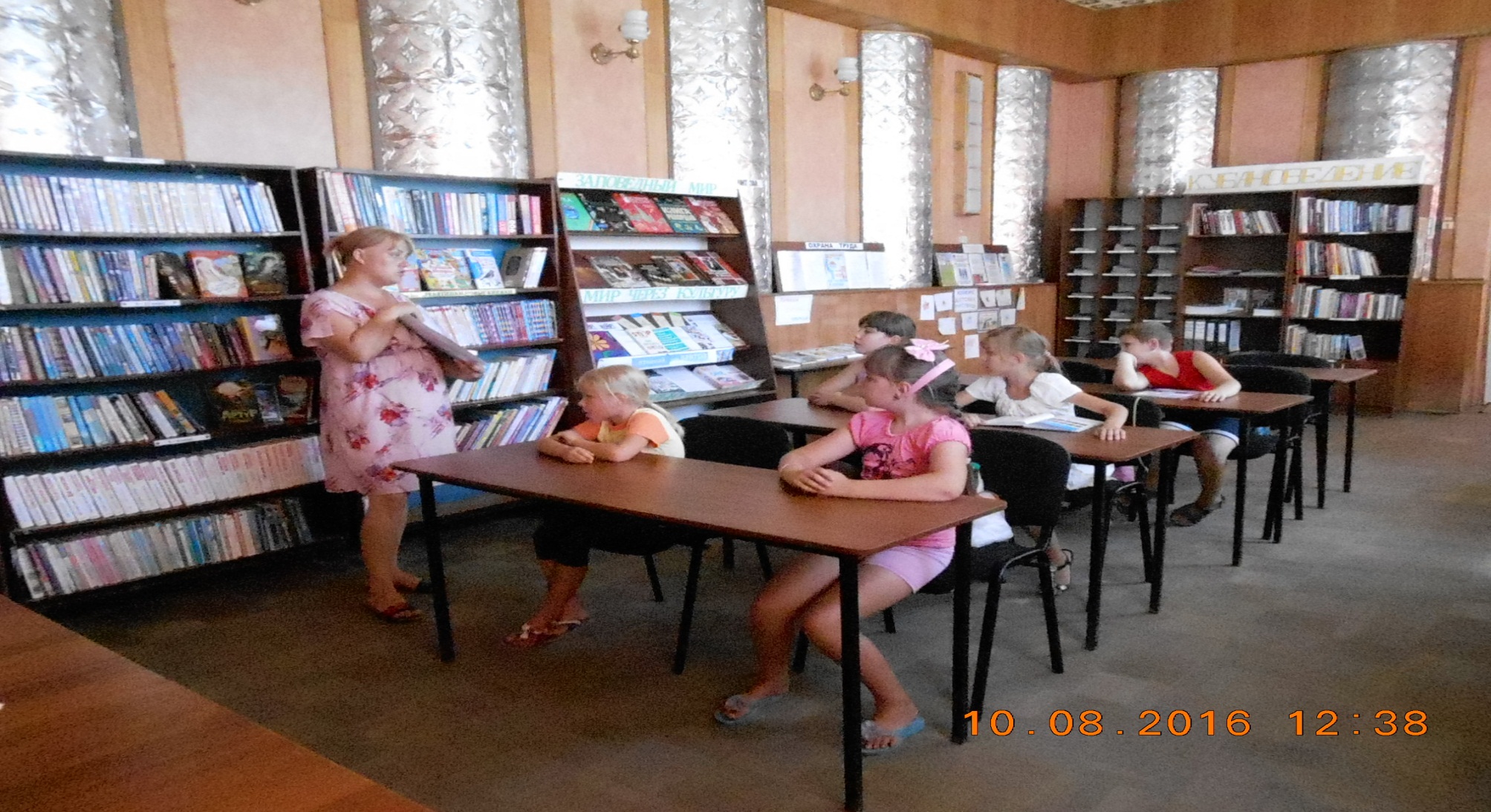 «Кубань-родная сторона»
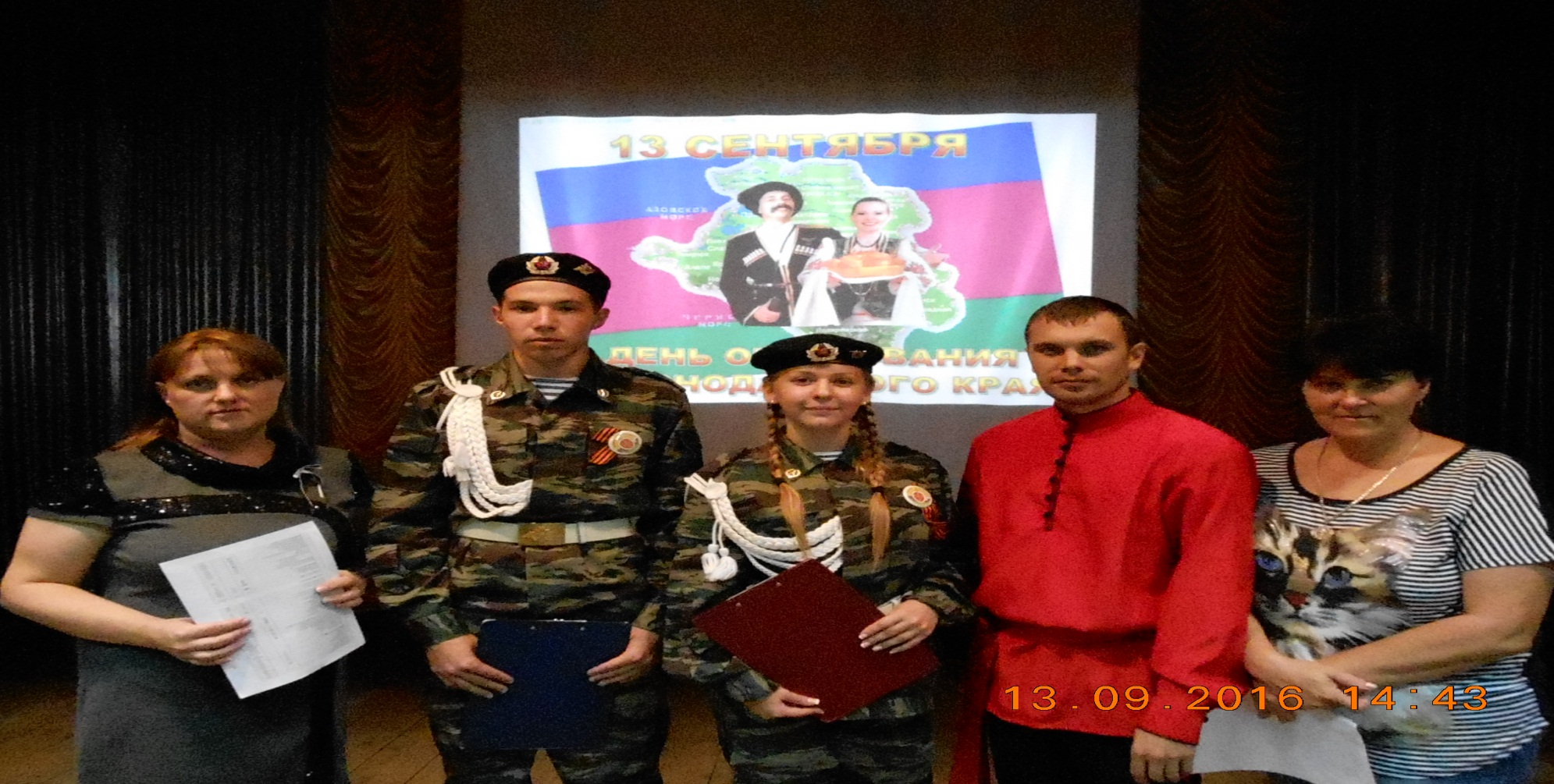 «Где казаки, там и СЛАВА»
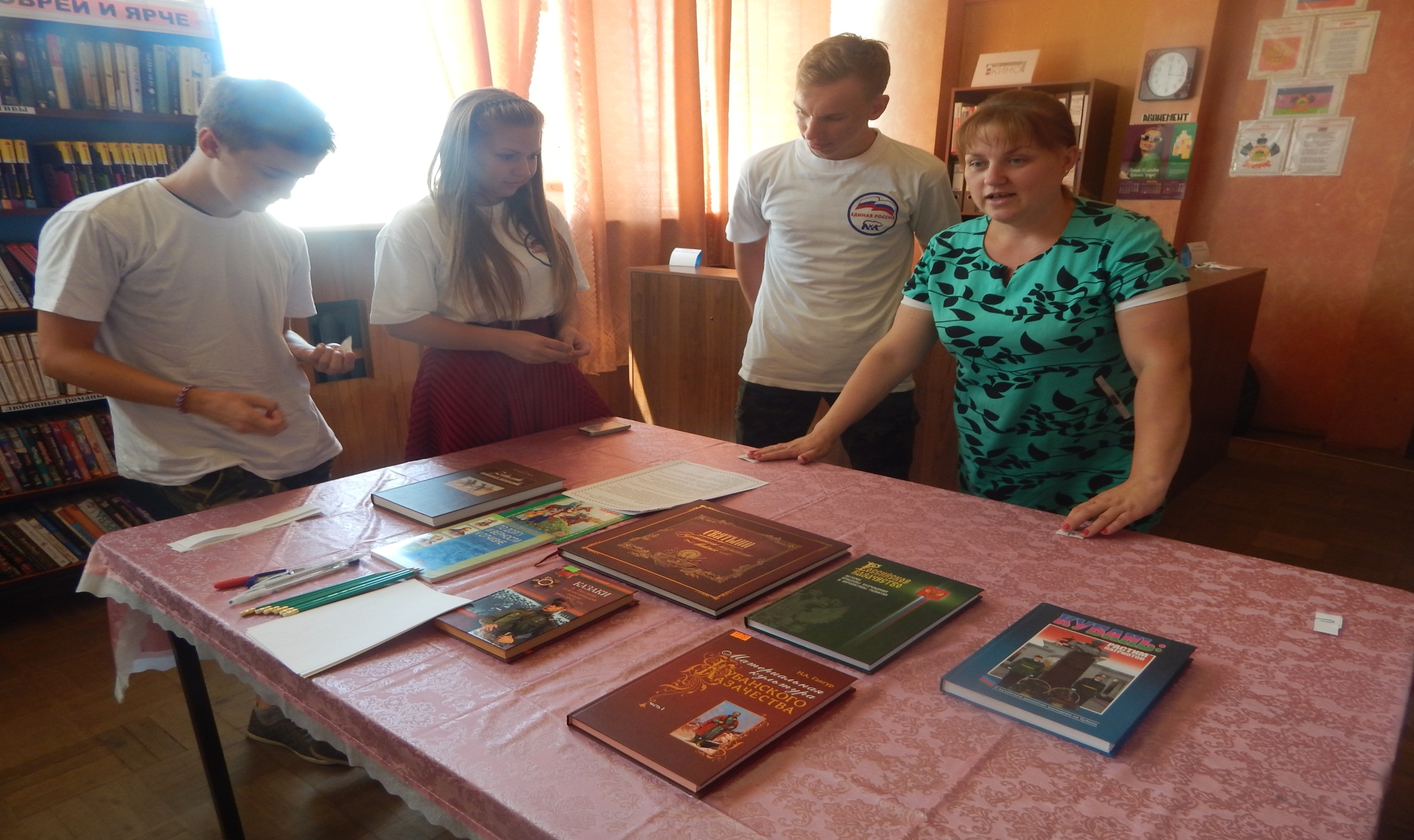 «Книга света и добра»
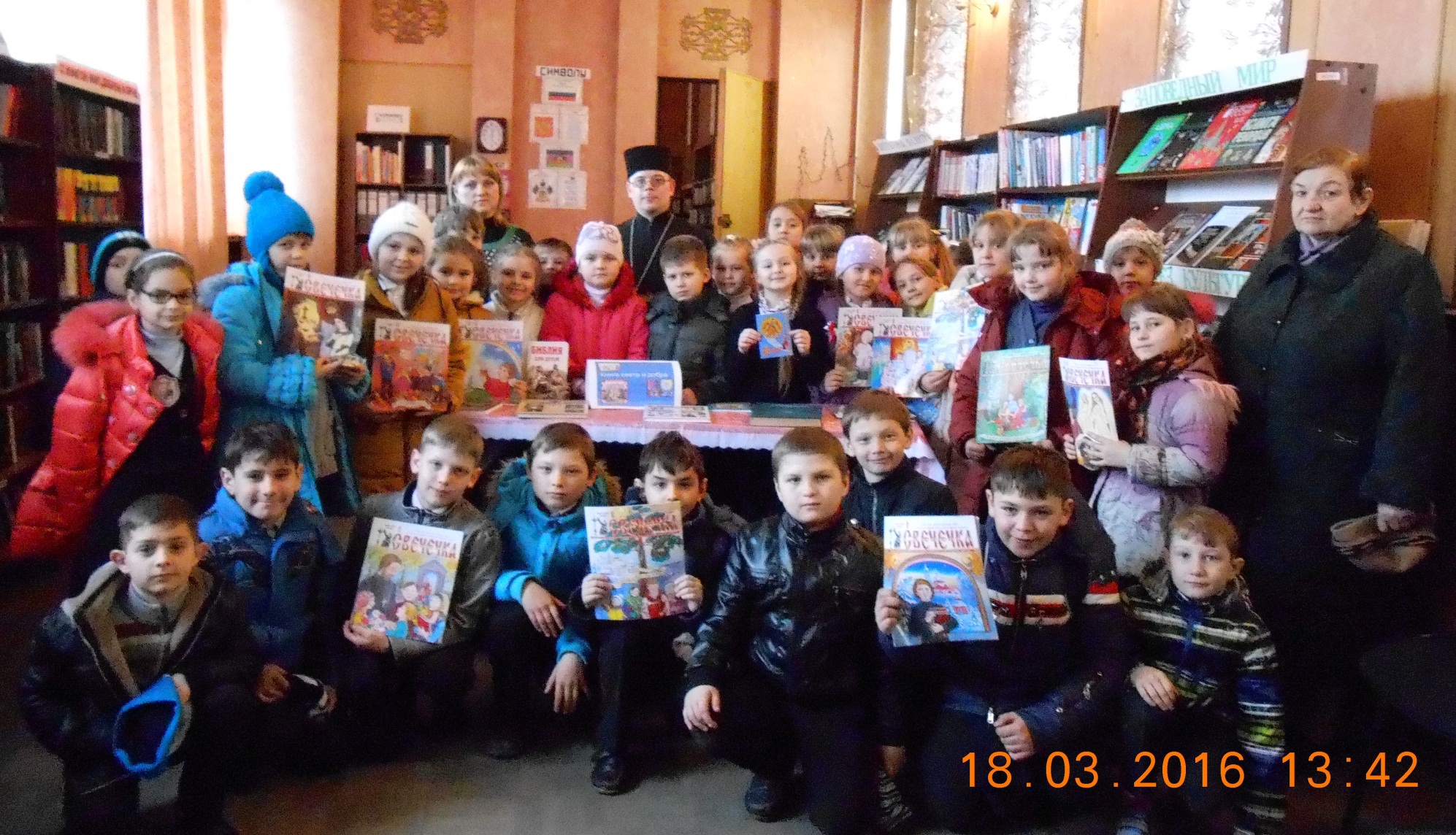 «Моя будущая профессия»
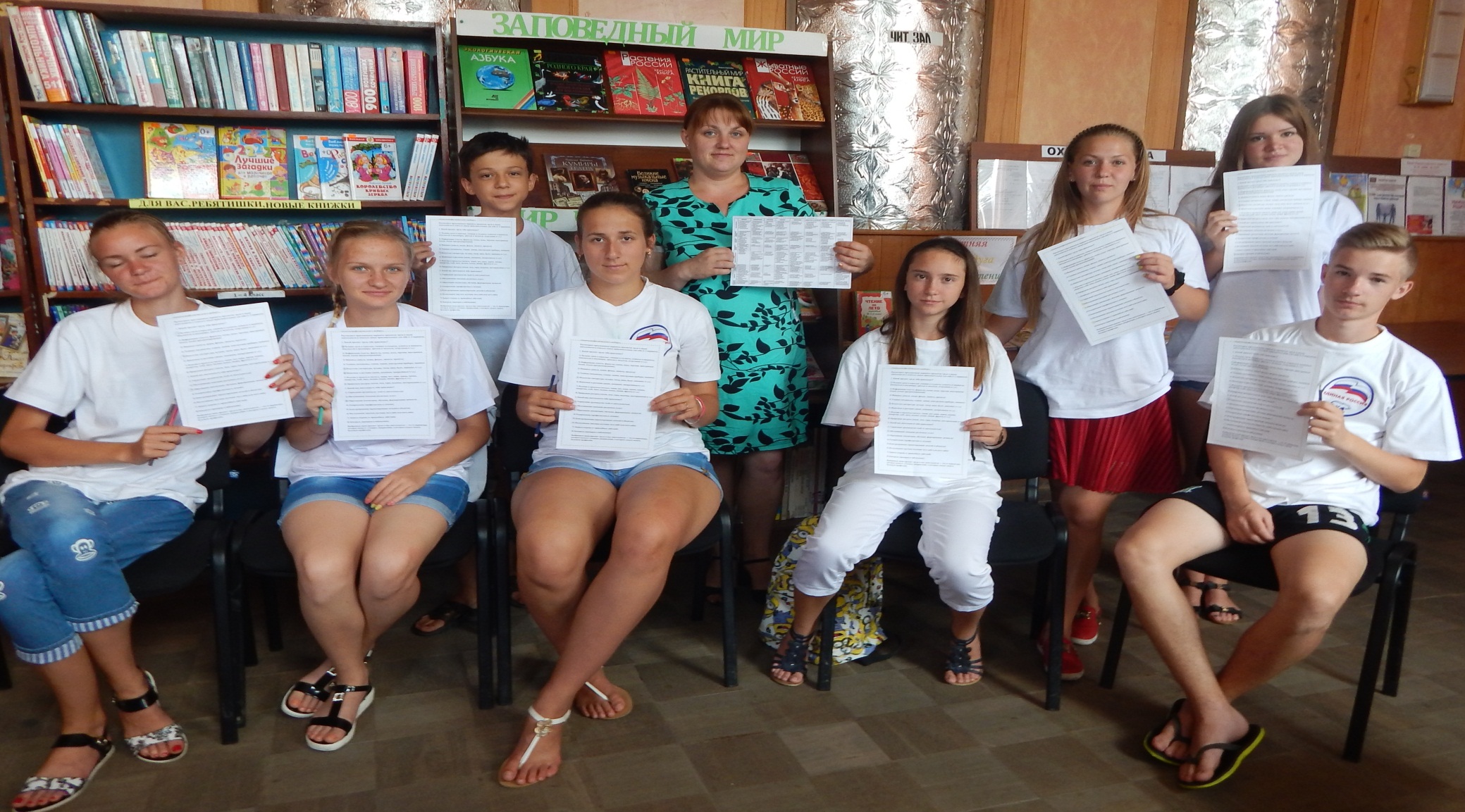 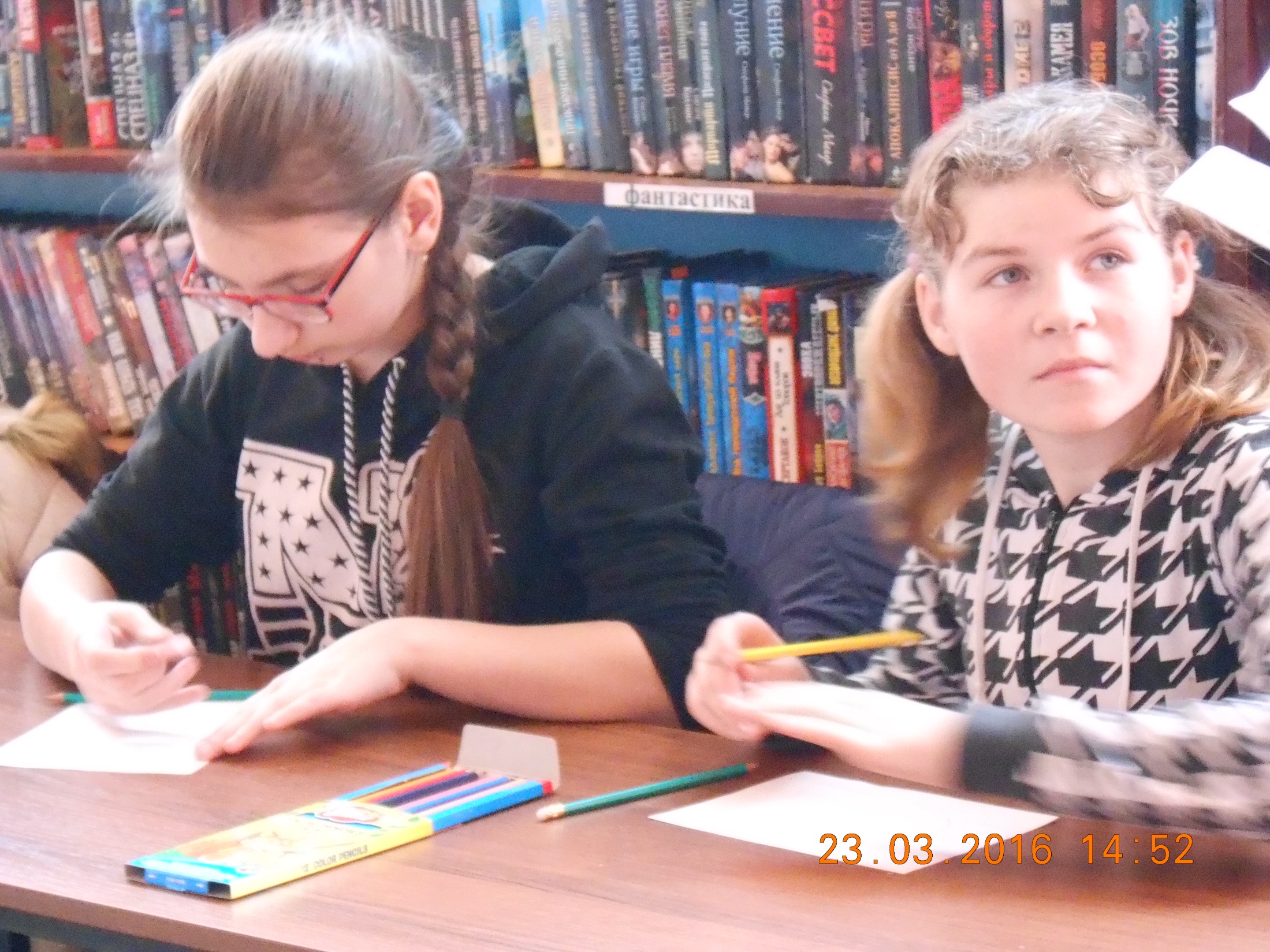 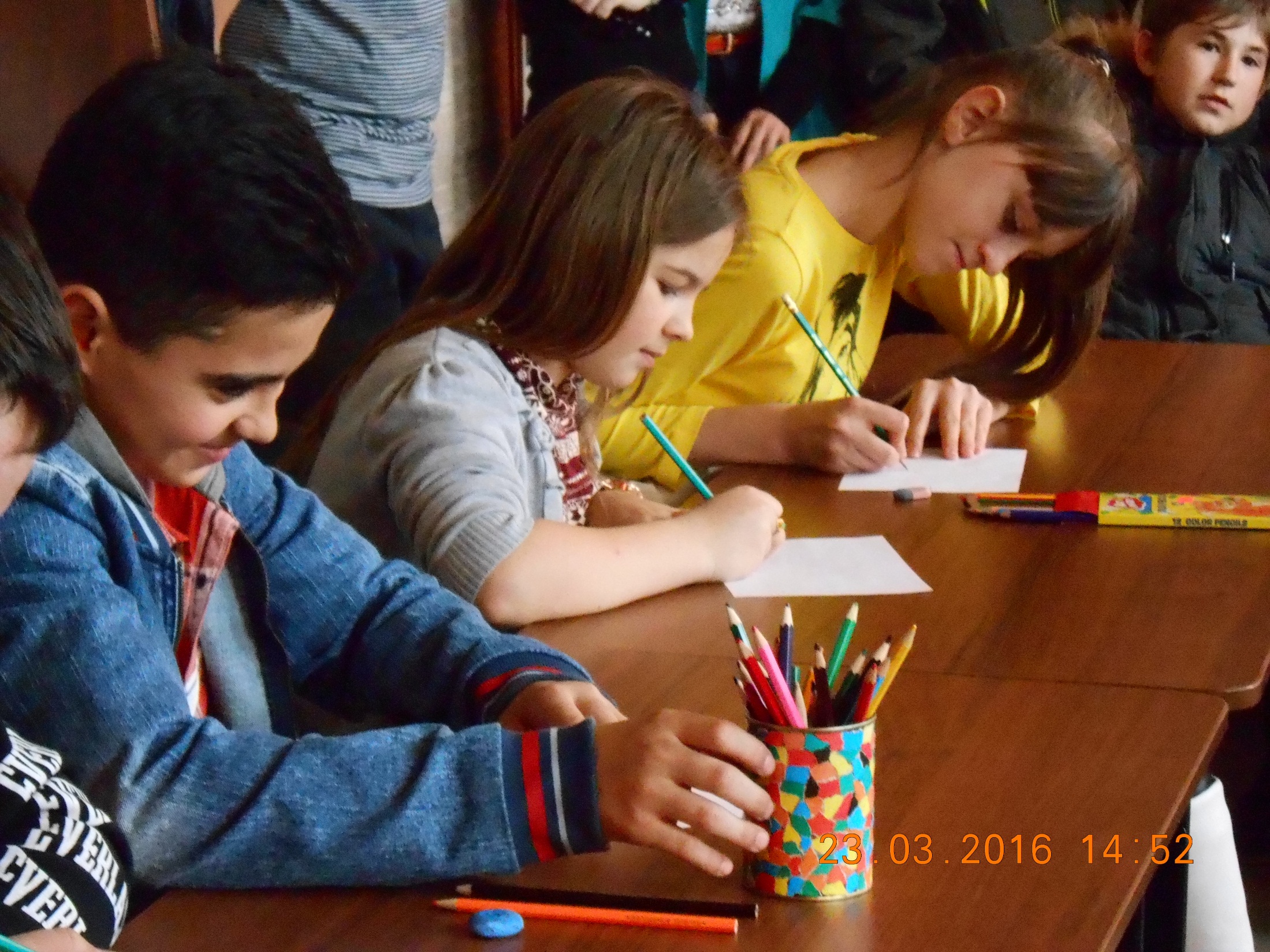 «Флаг державы-символ славы»
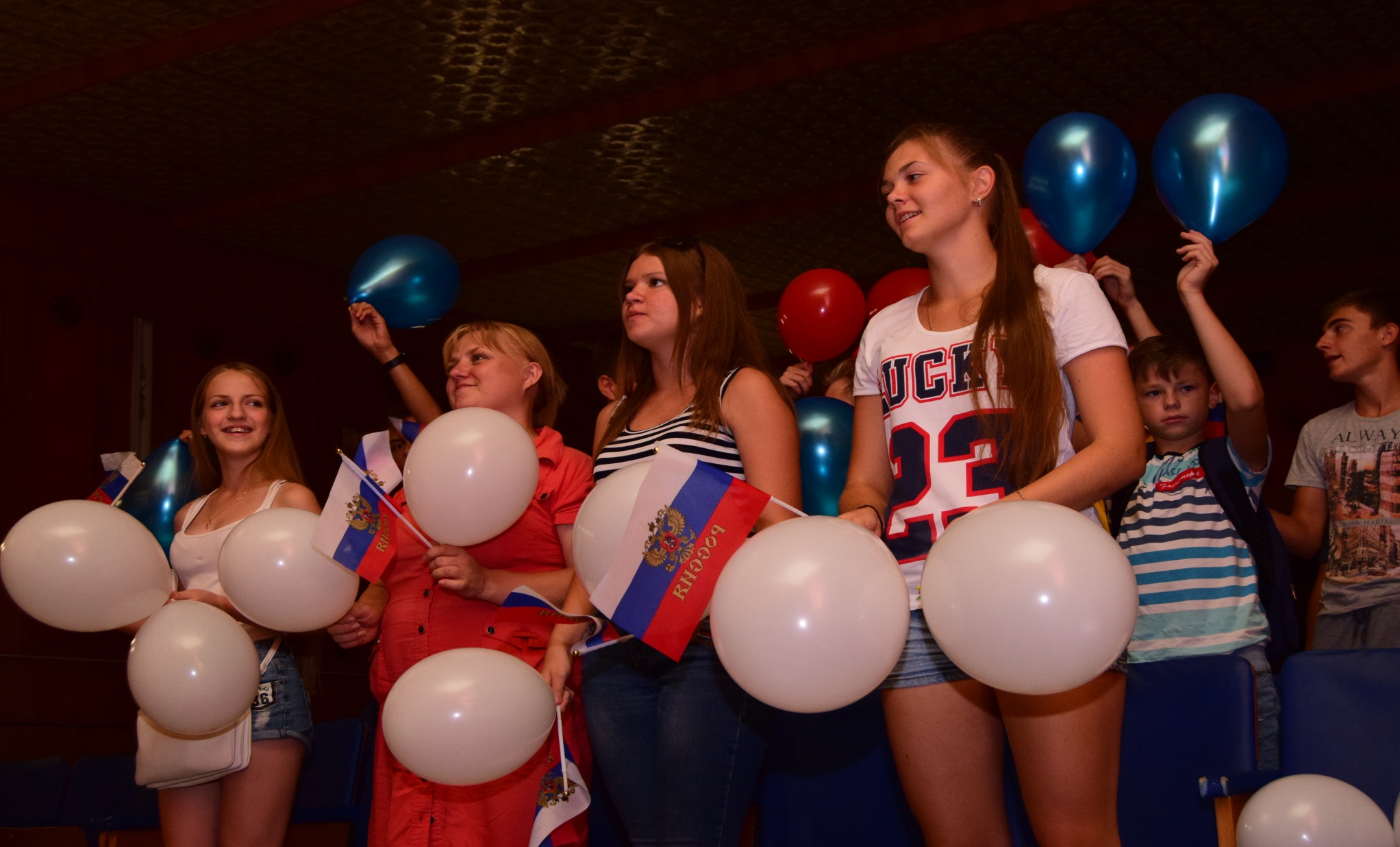 «Славянская письменность»
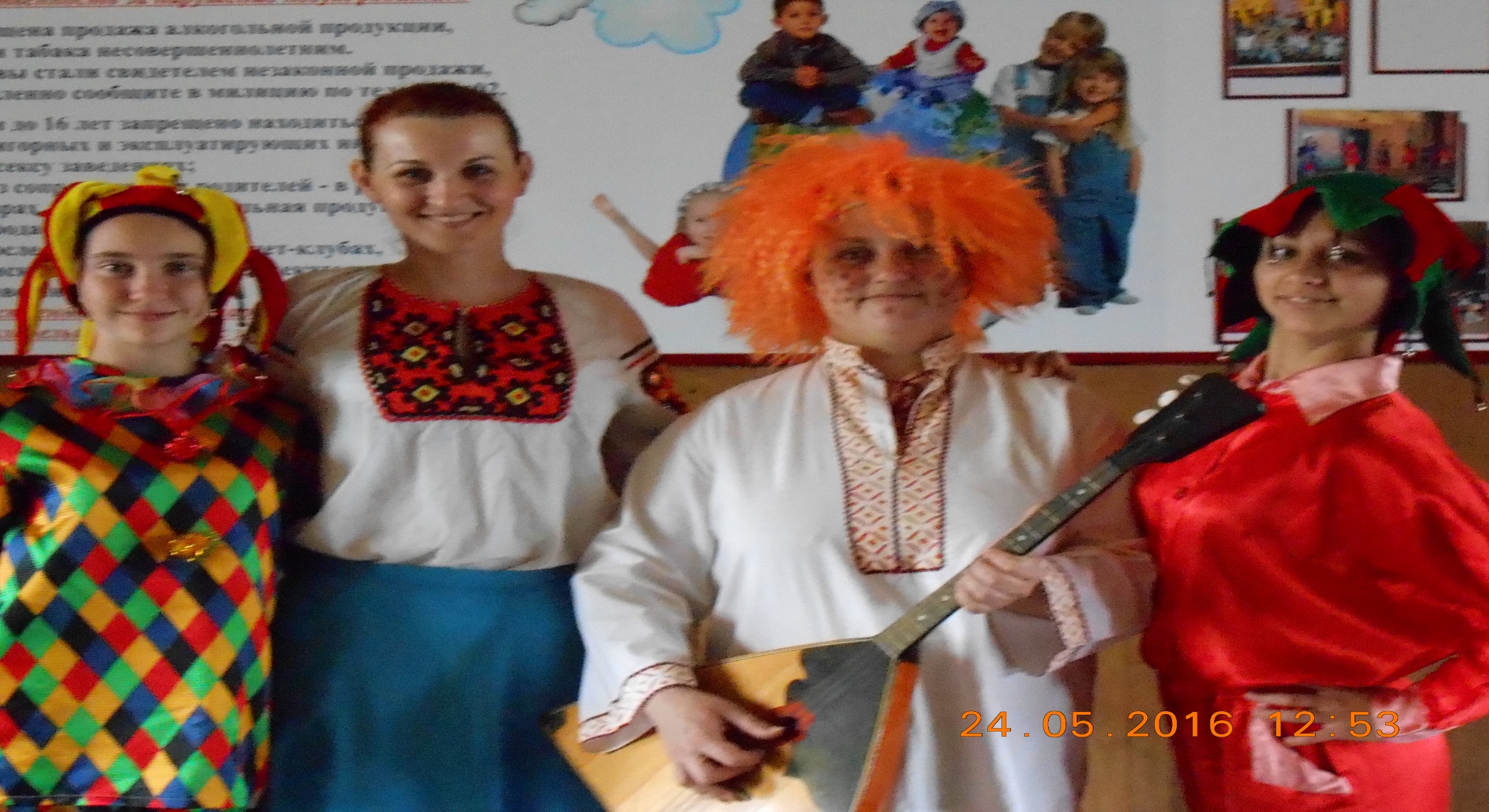 «Участие в благотворительной акции»
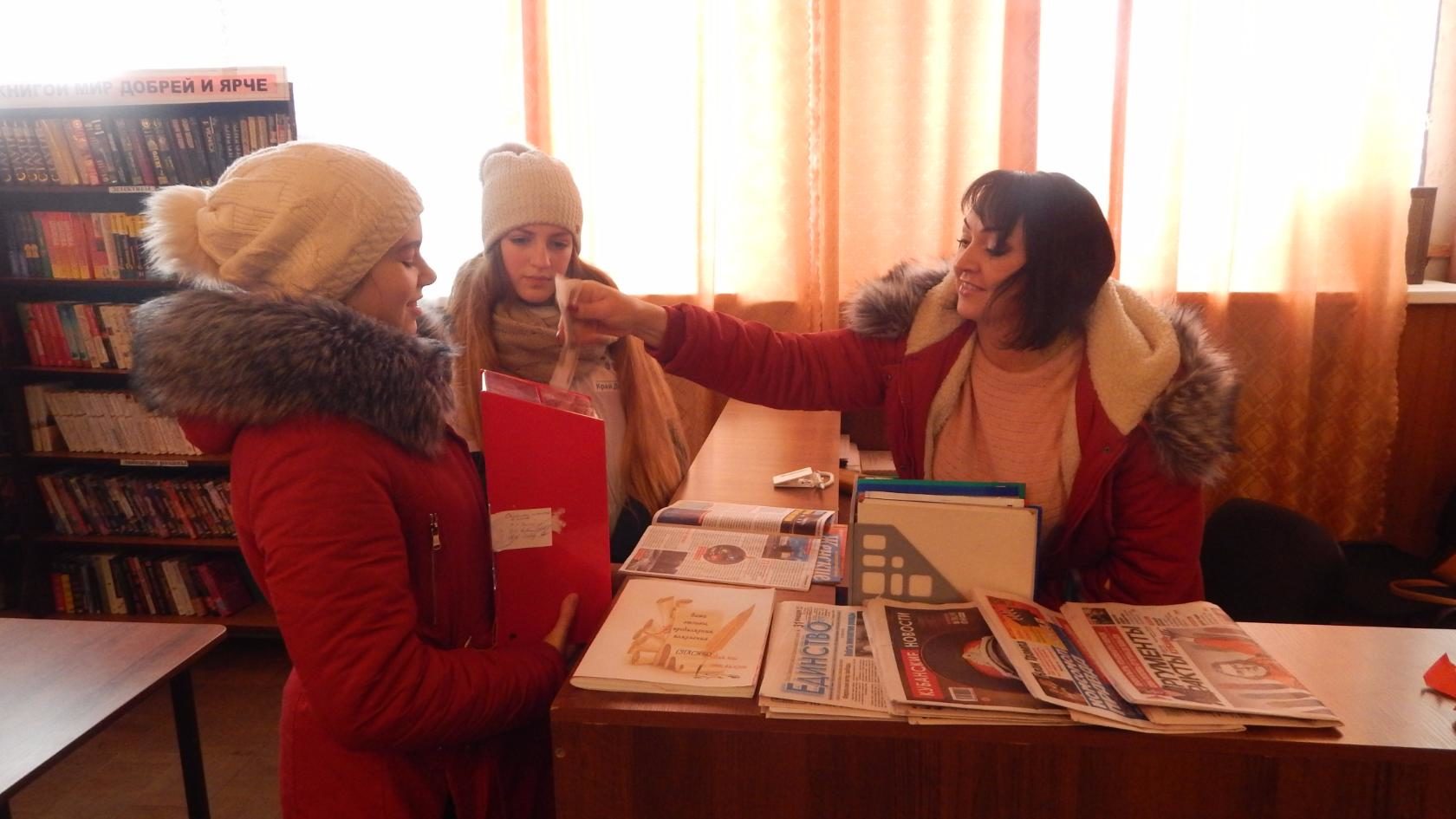 «Самая милая, самая любимая»
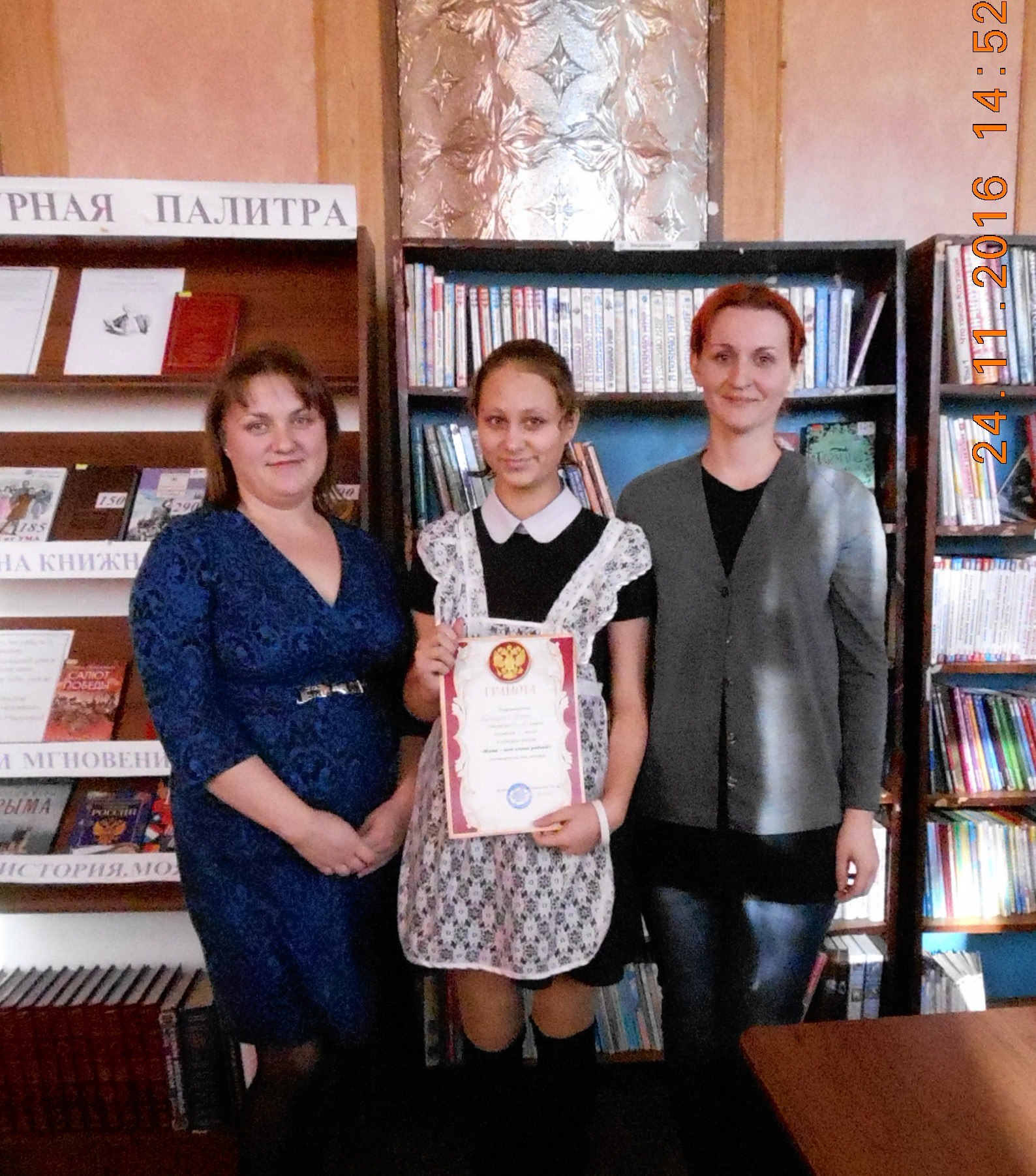 «Программа Антинарко»
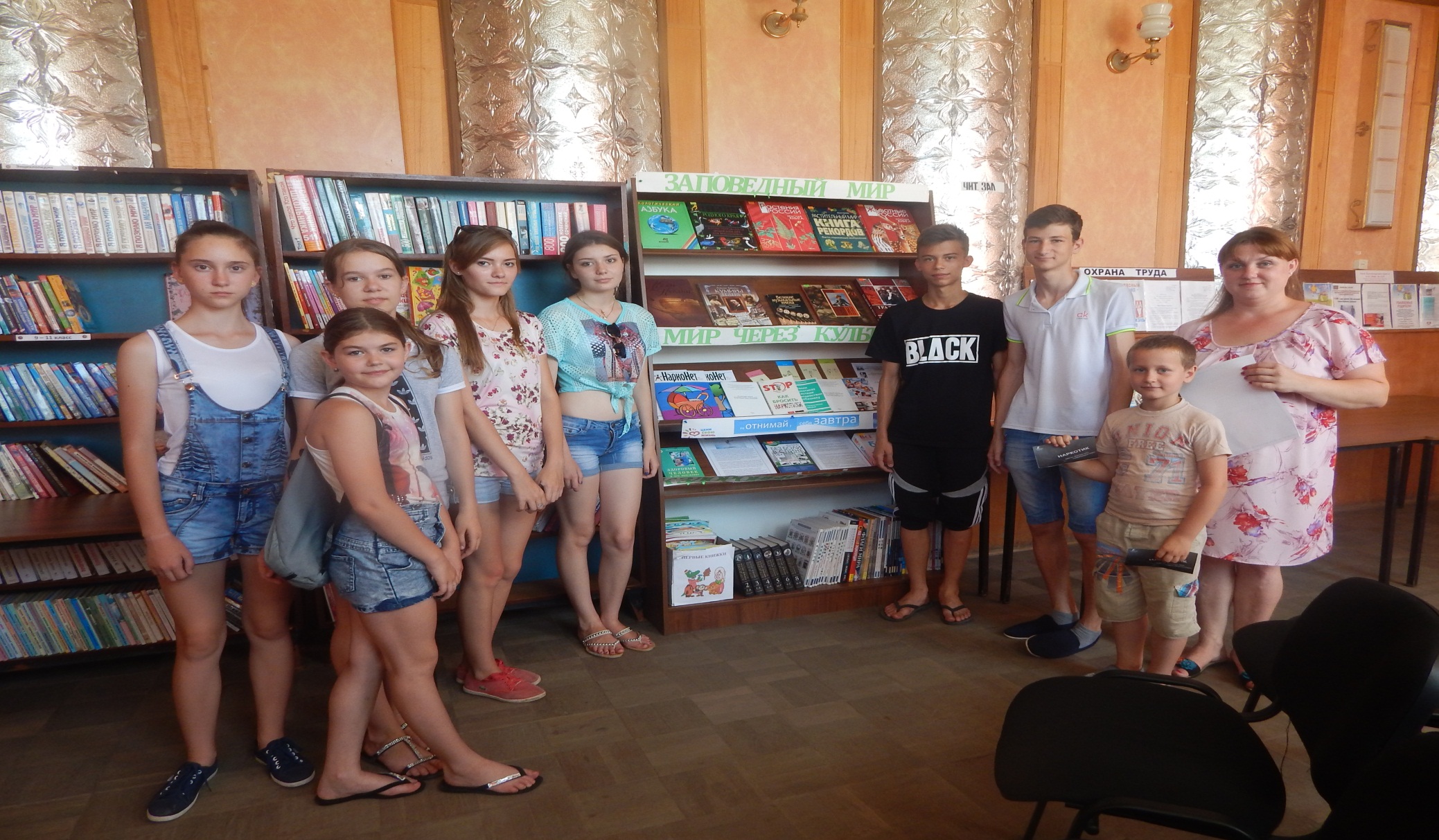 «День Российского Кино»
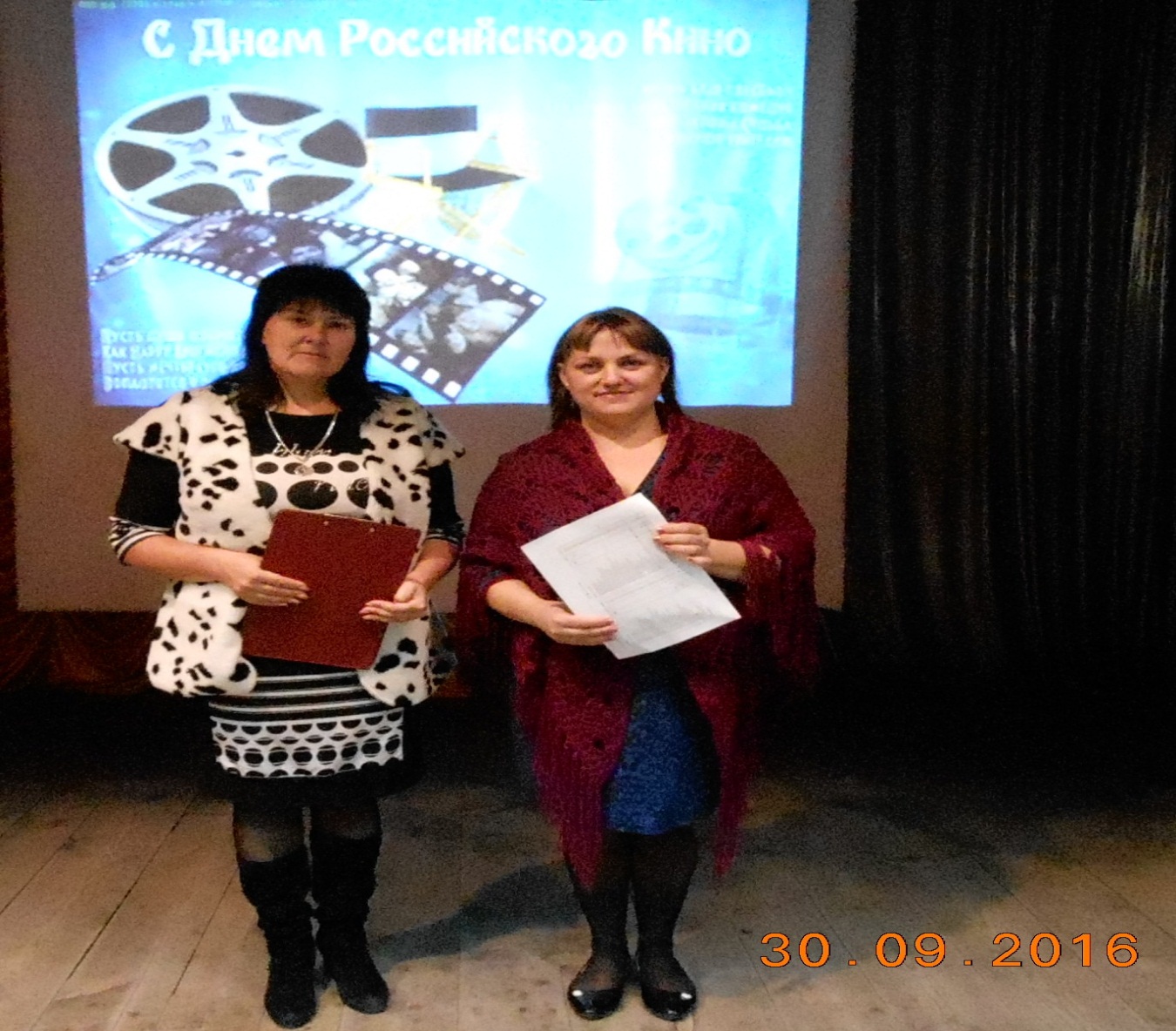 «По страницам детских книг»
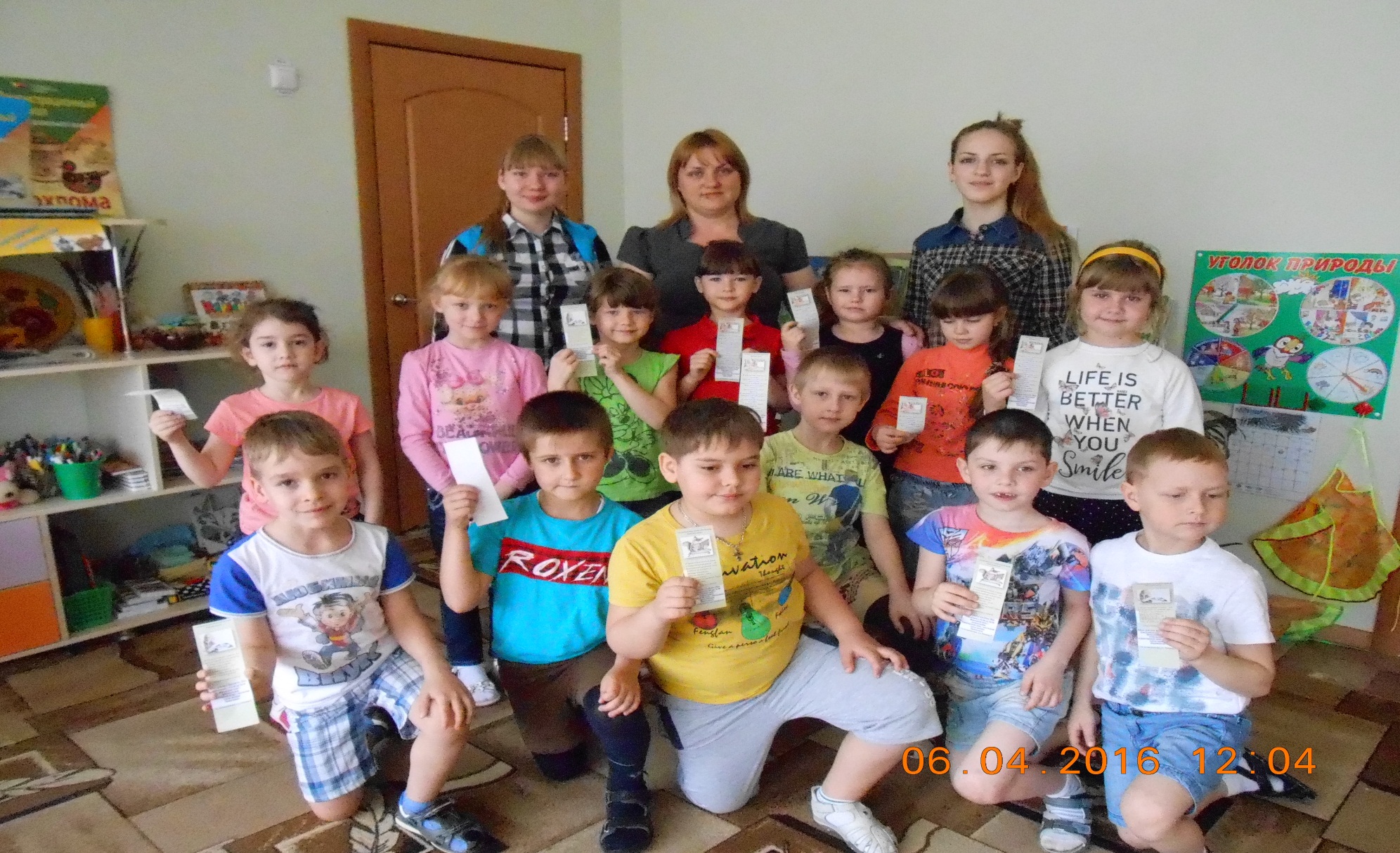 «Паровоз стихов весёлых»
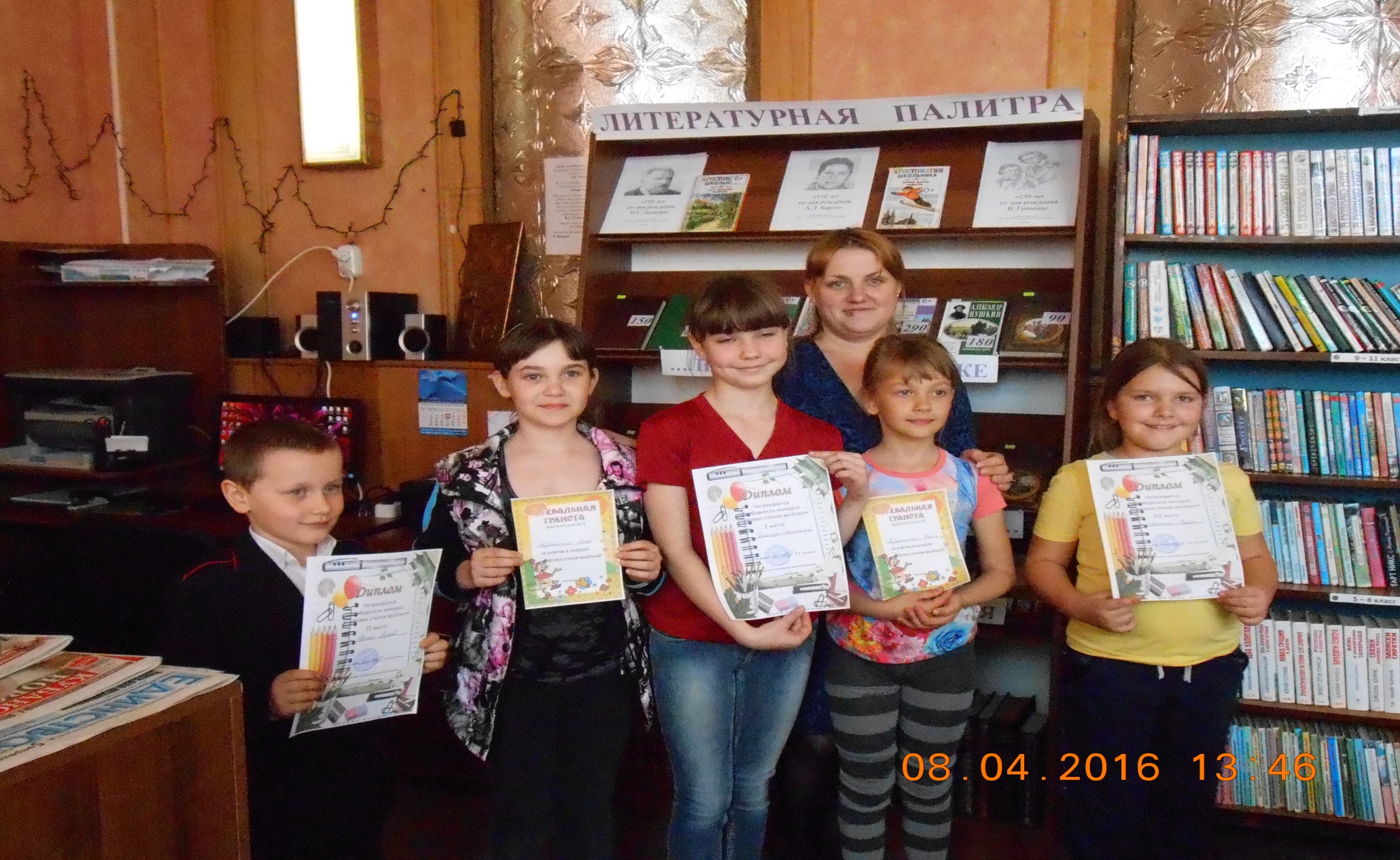 Заседания женского клуба«Гармония»«Формула здоровья»
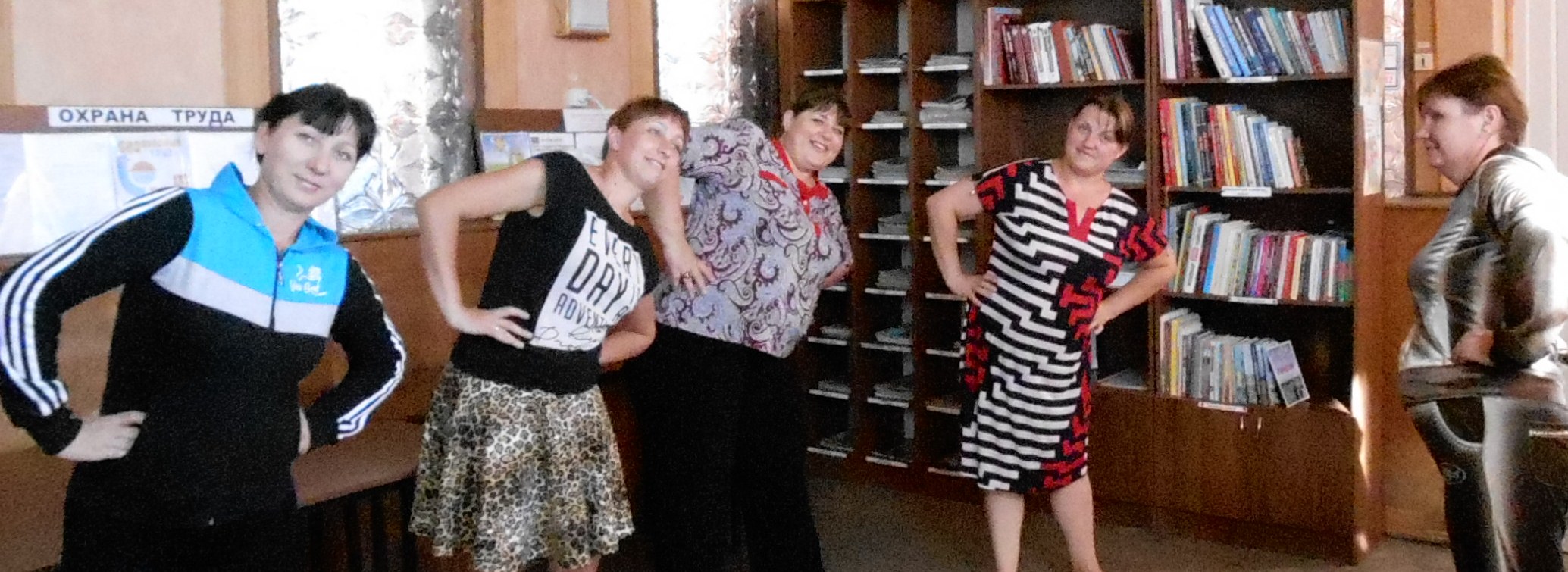 «Строки любви»
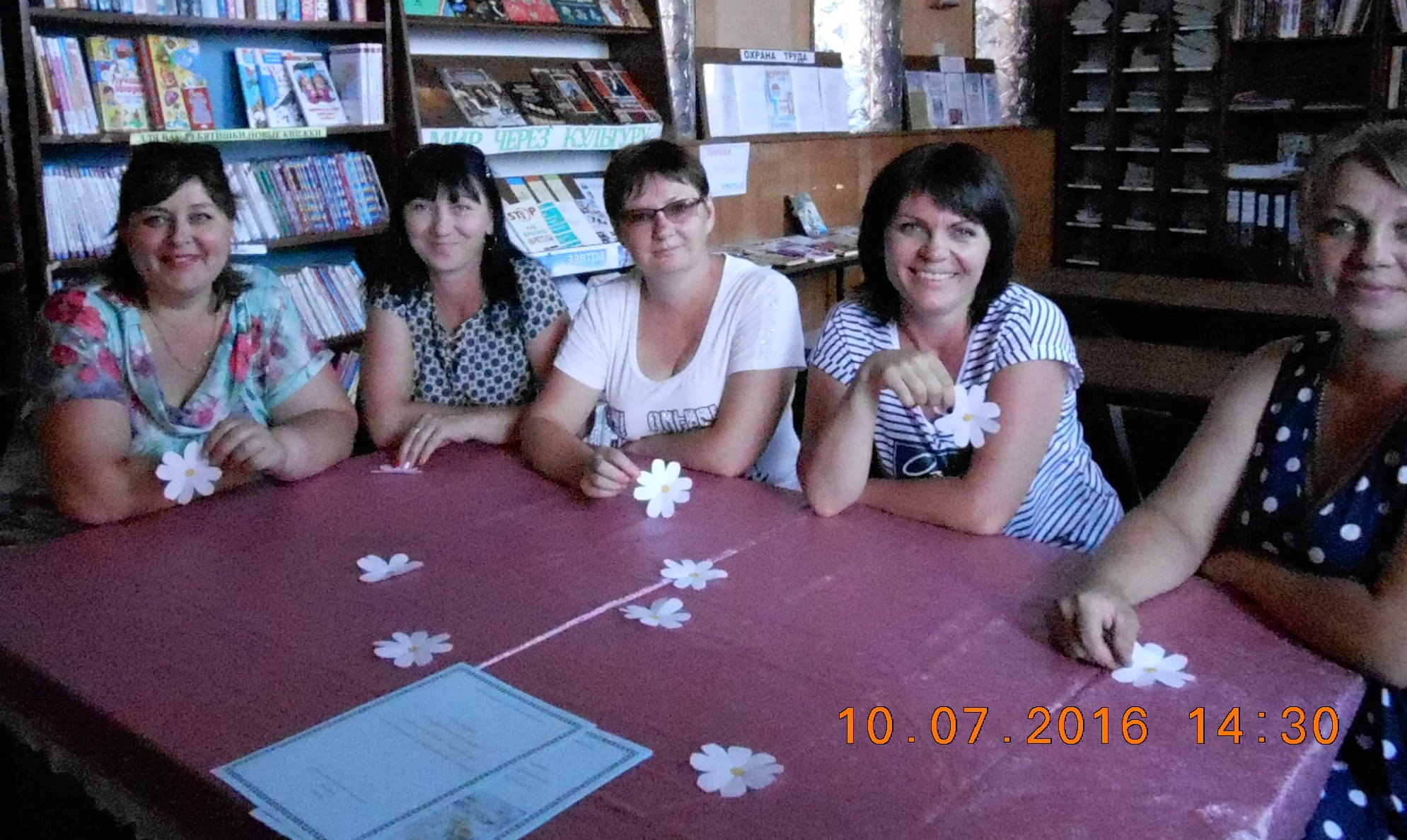 «Женские портреты»
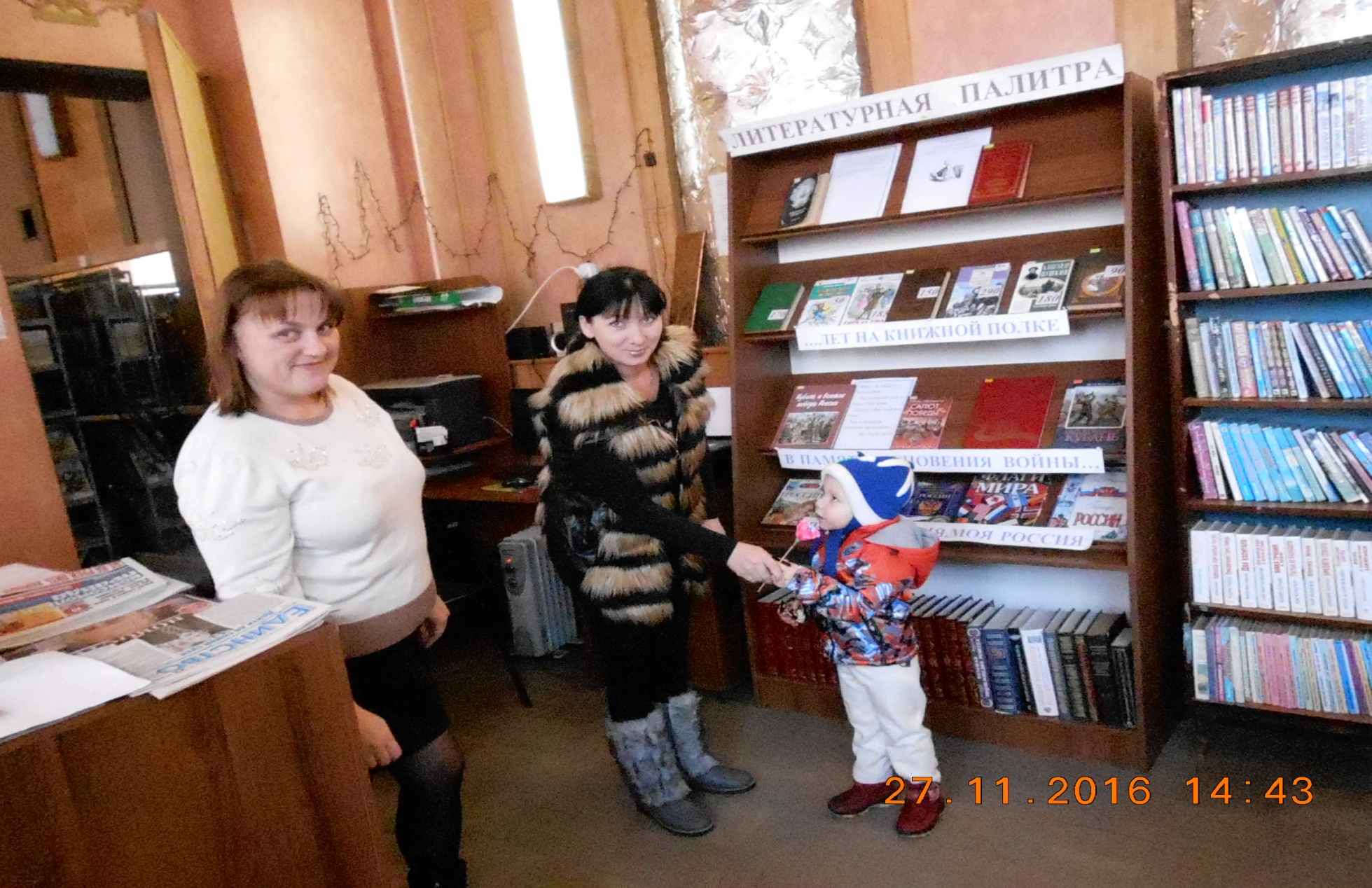 «Пусть будет тёплой осень жизни»
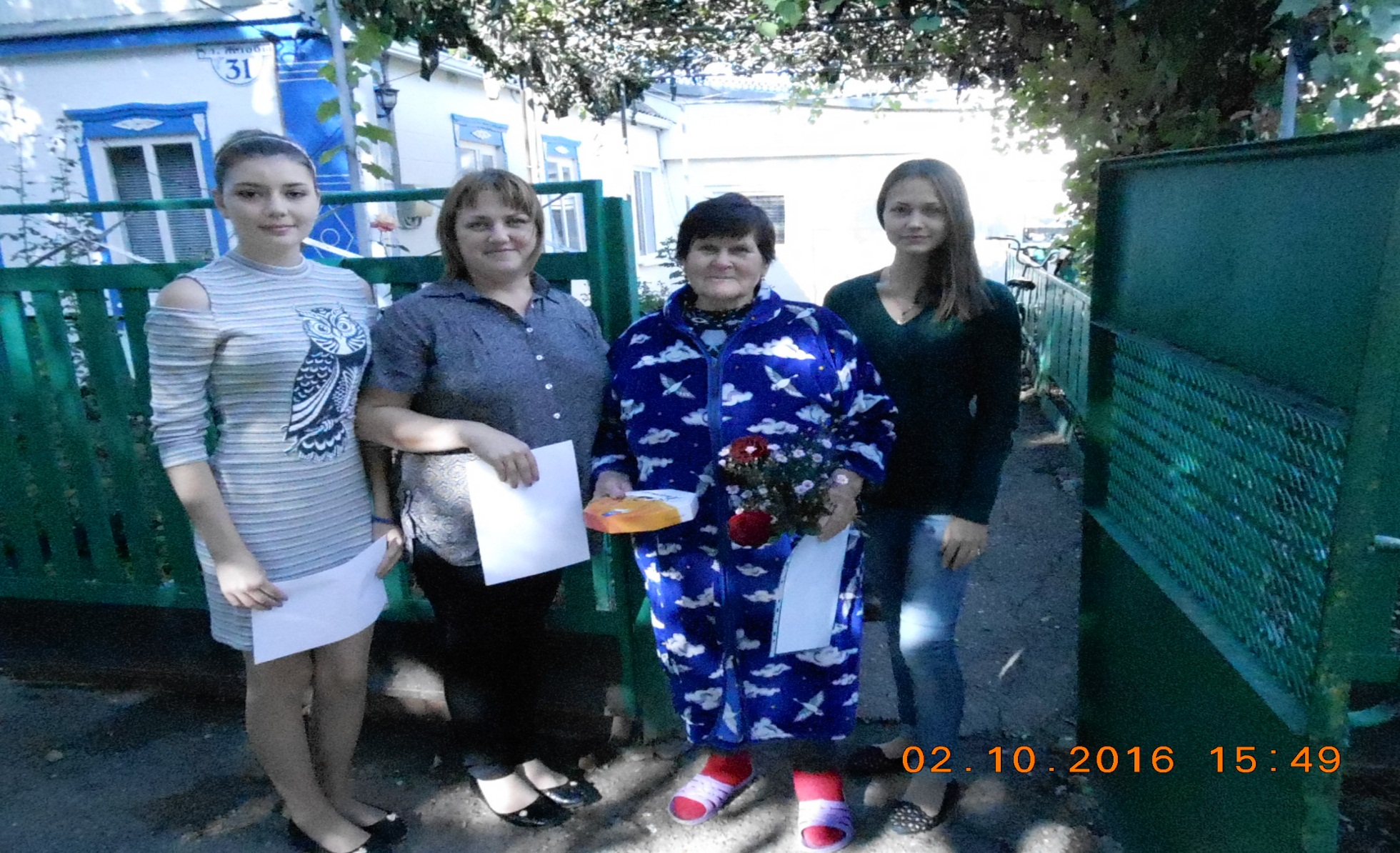 «Фестиваль варенья»
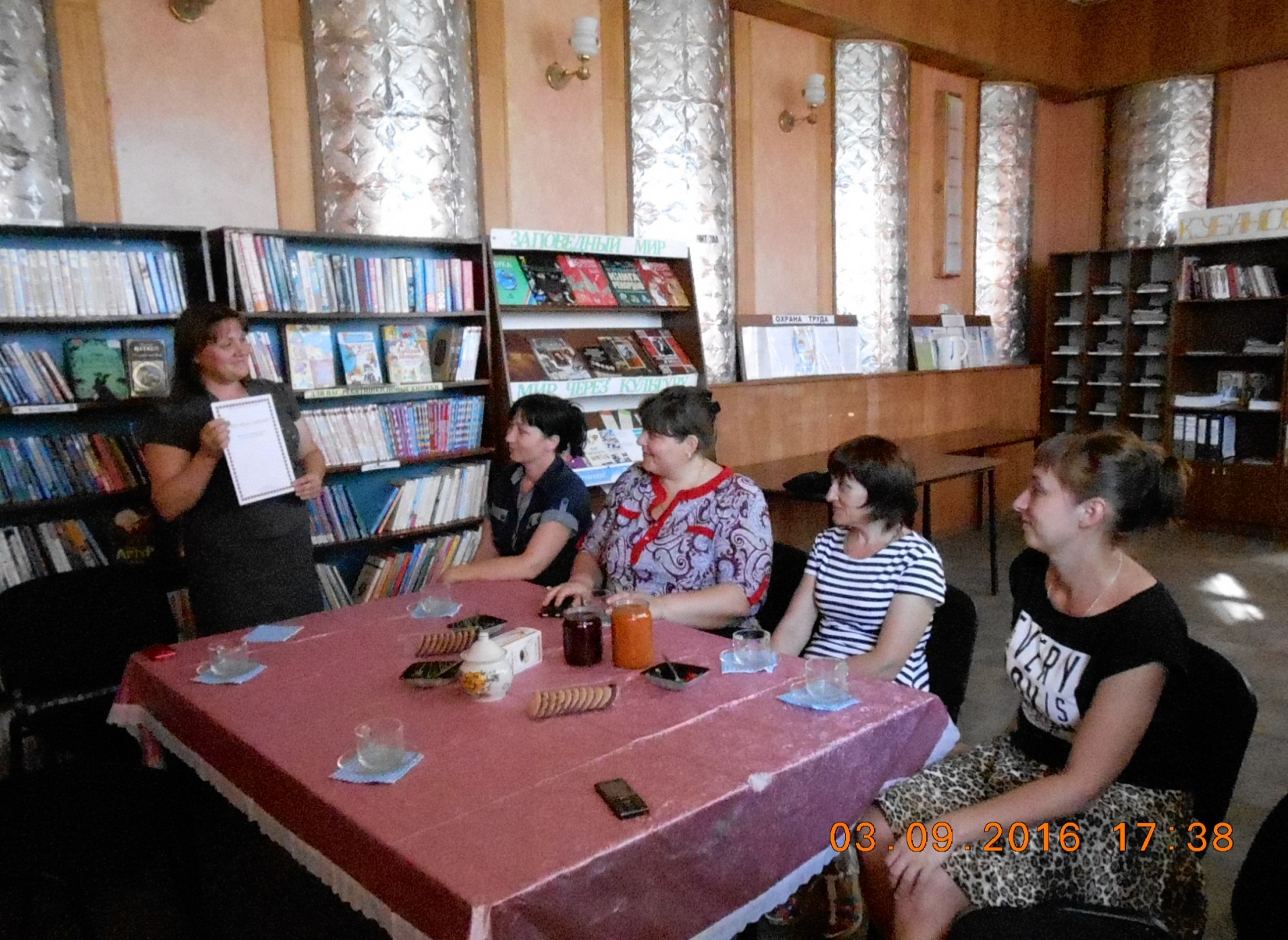 «Именины клуба»«Гармония»
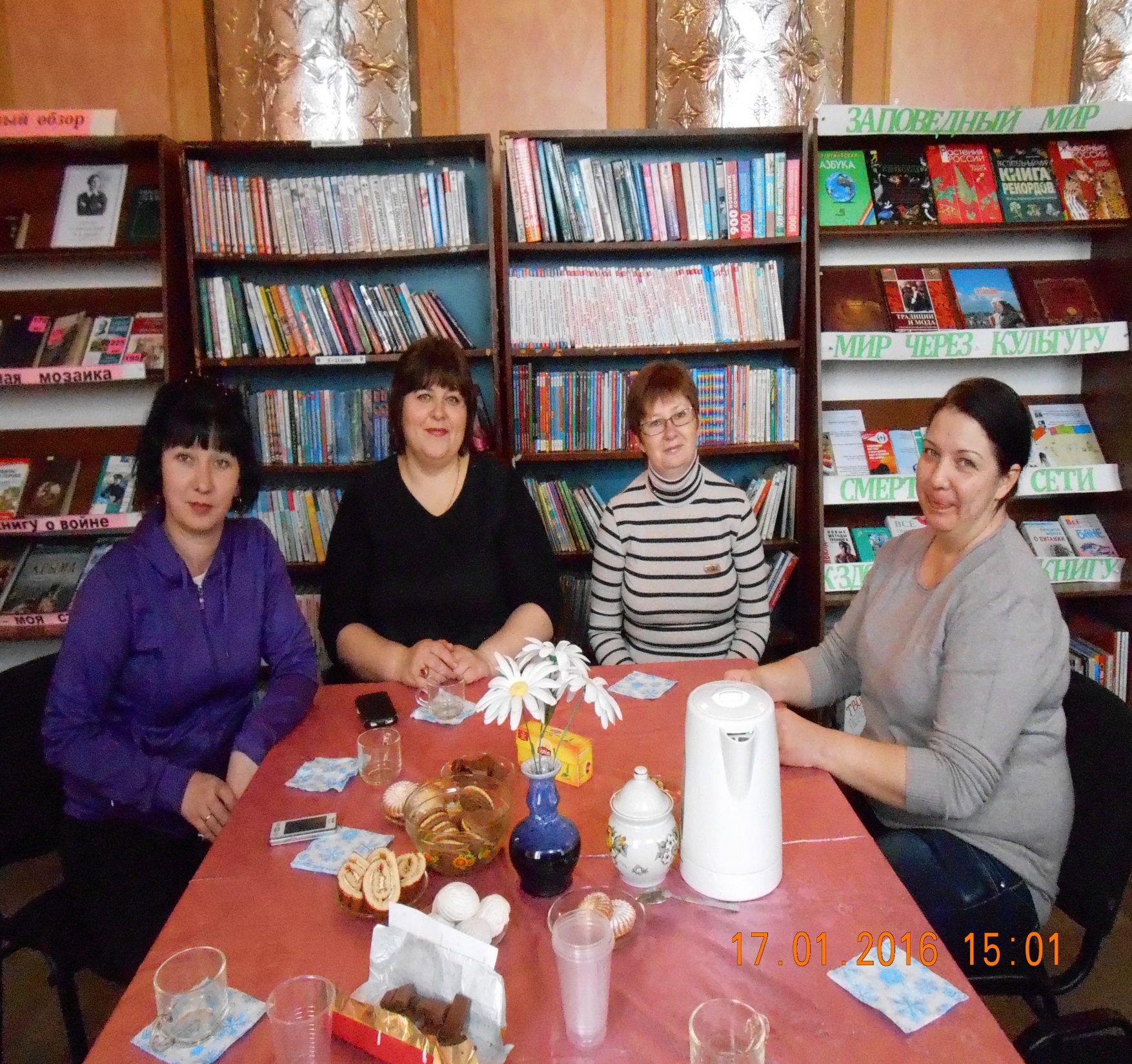 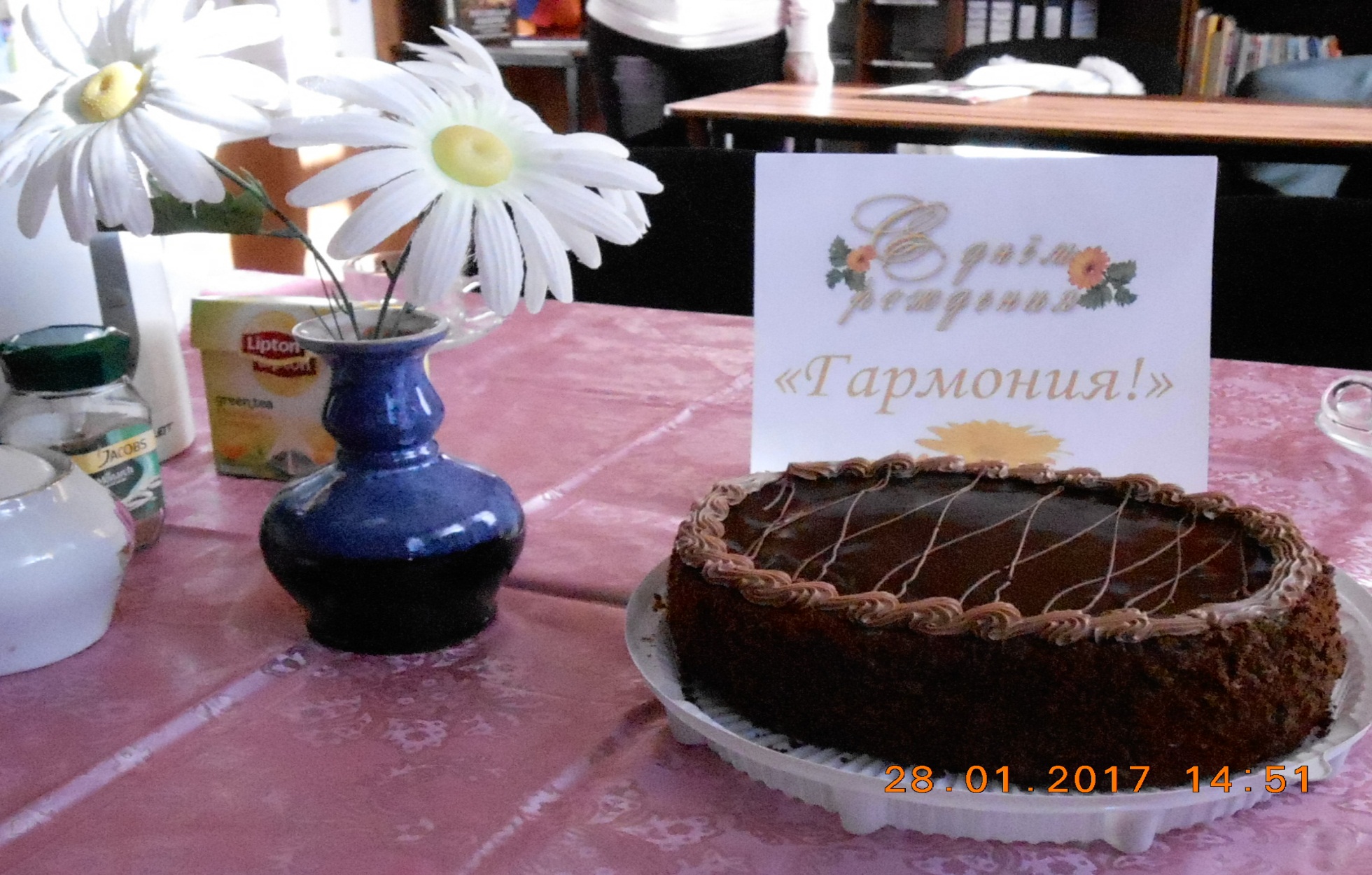 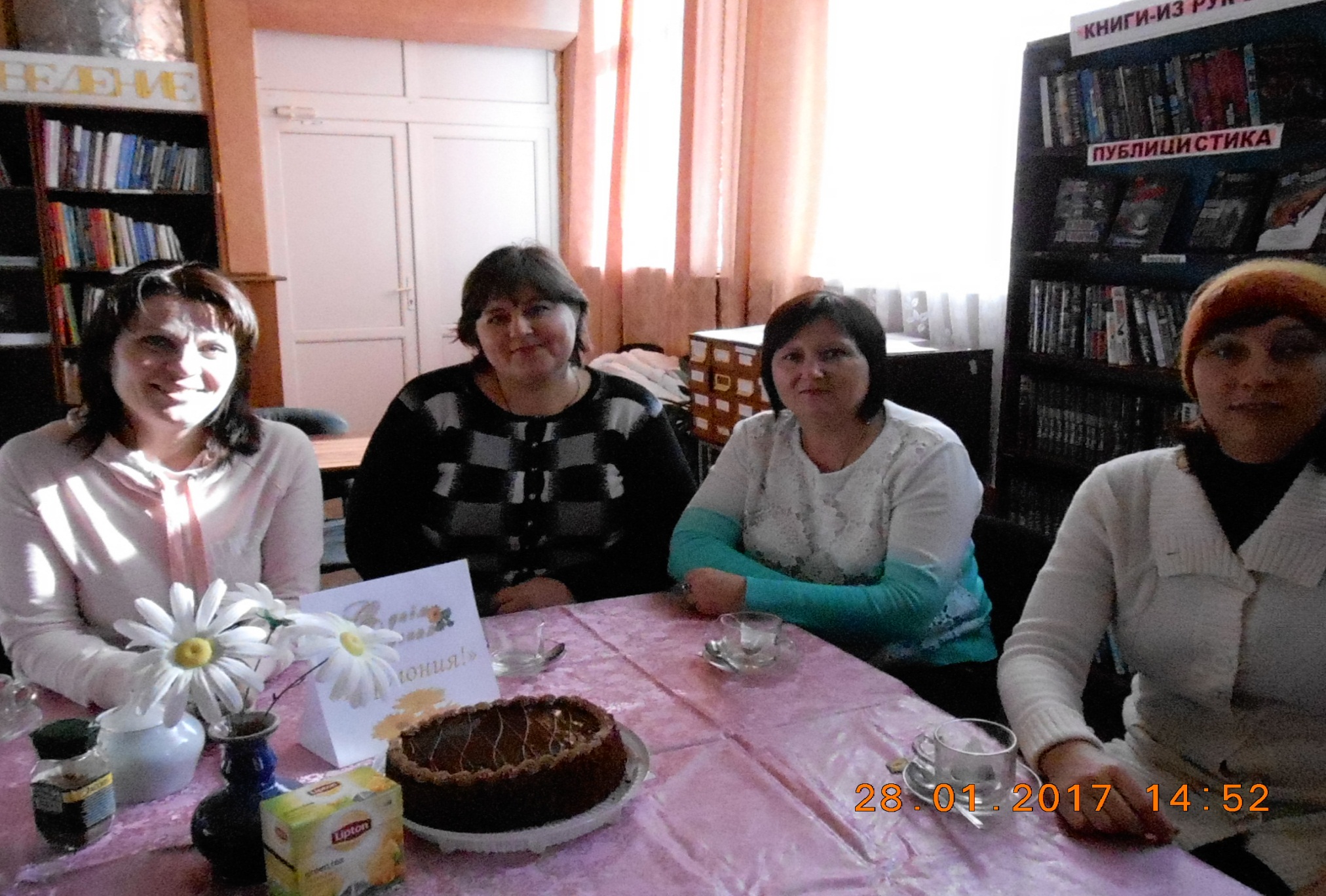 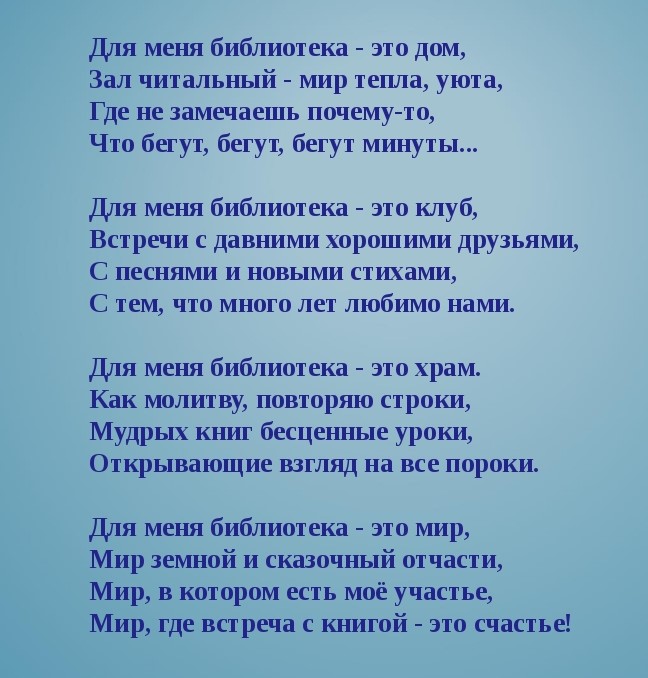 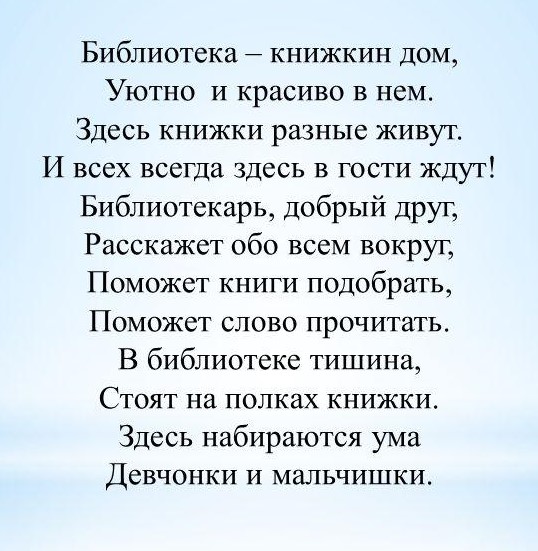 СПАСИБО ЗА ВНИМАНИЕ !
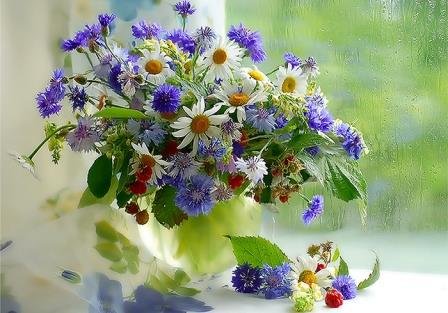